None Of Self And All Of Thee
3/4
C/E - MI

Verses: 4
PDHymns.com
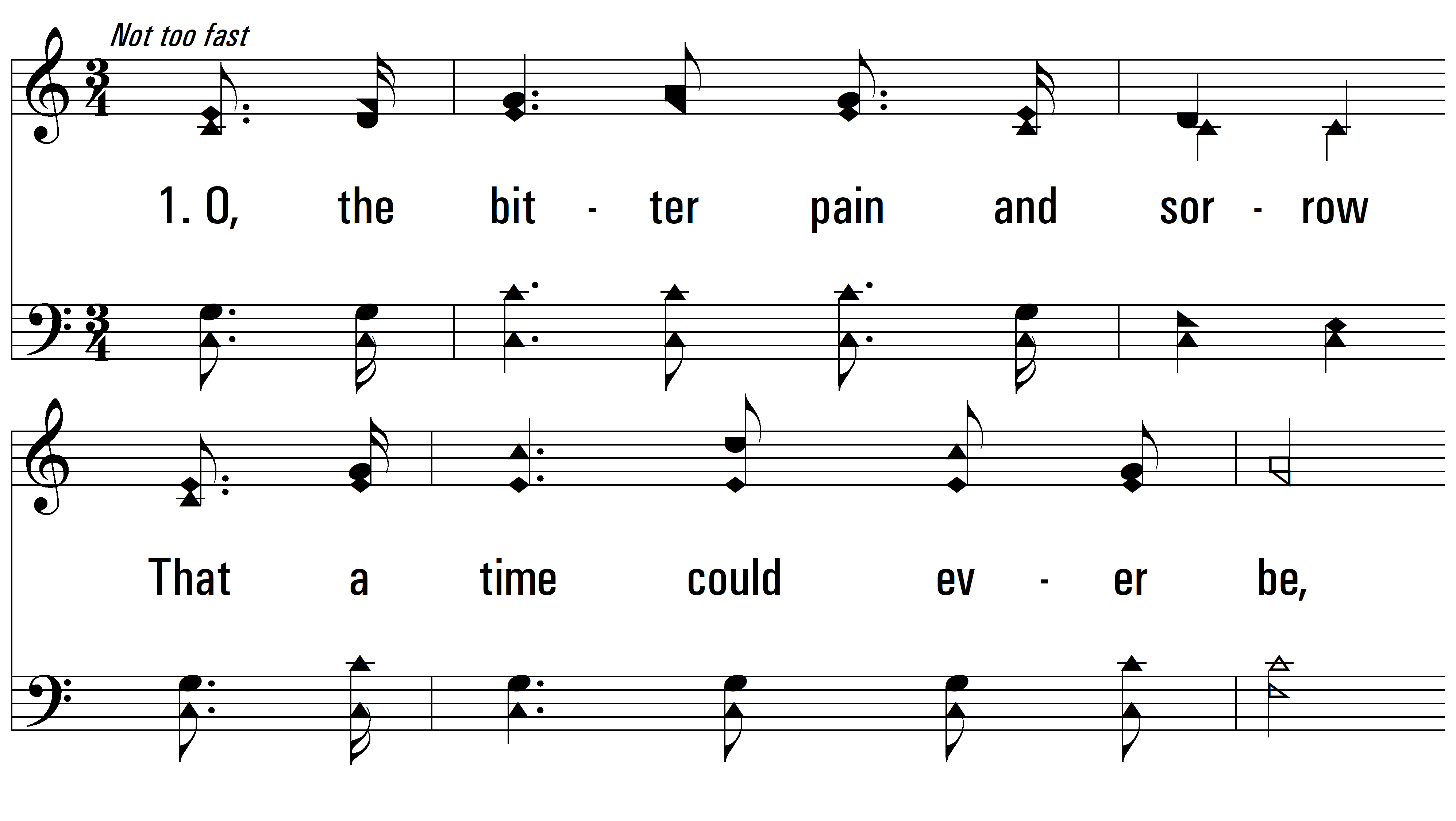 vs. 1 ~ None Of Self And All Of Thee
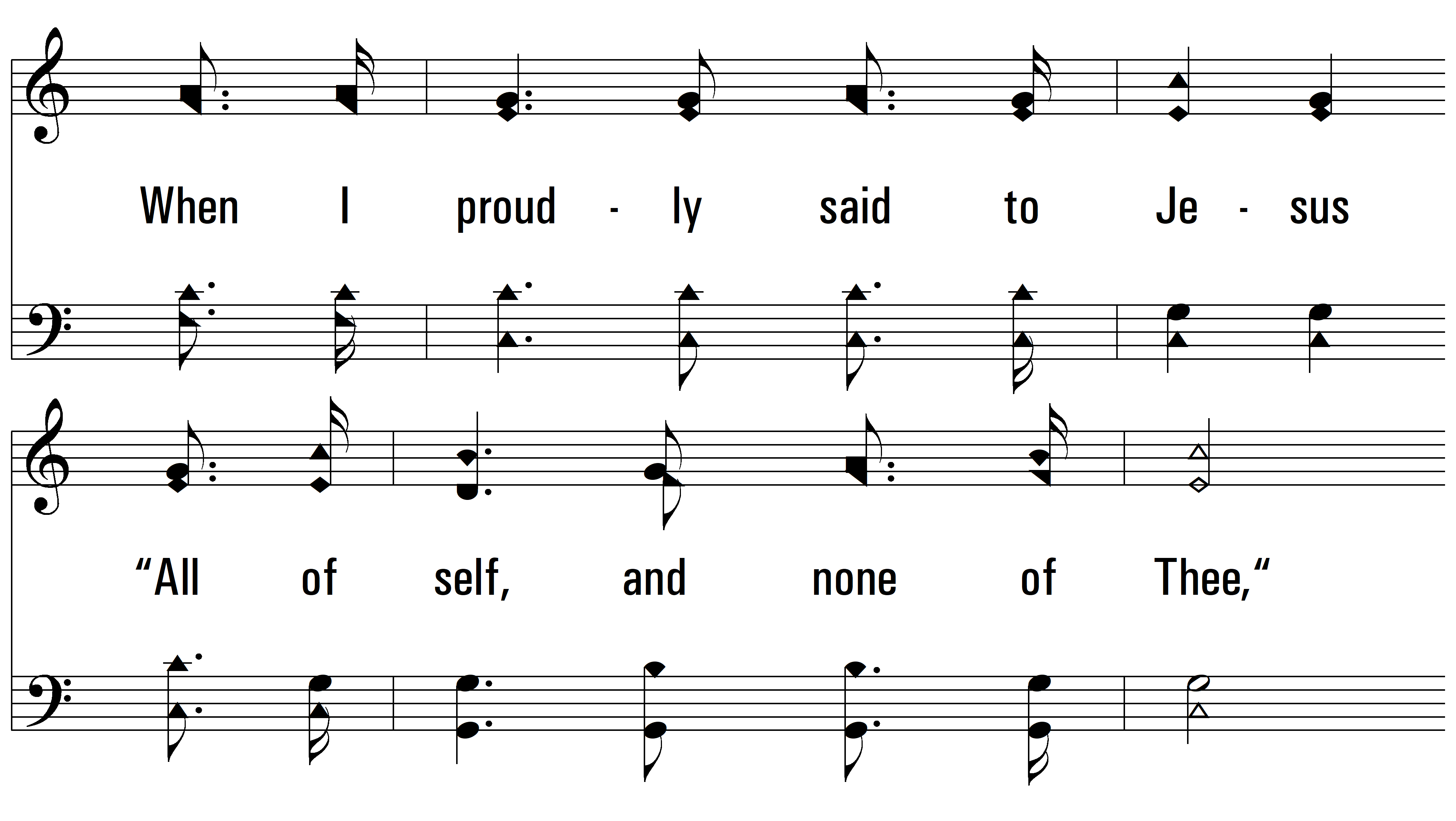 vs. 1
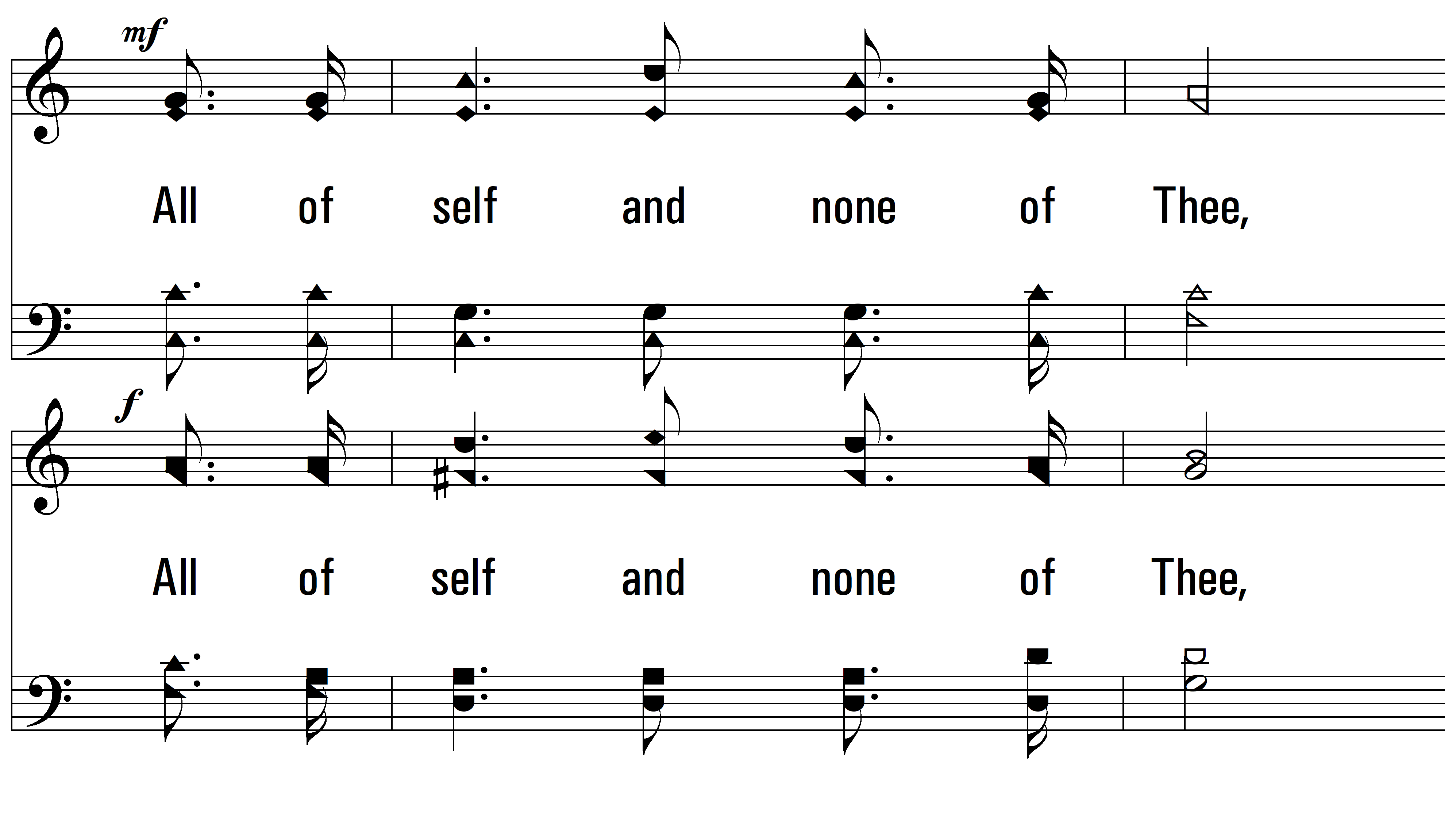 vs. 1
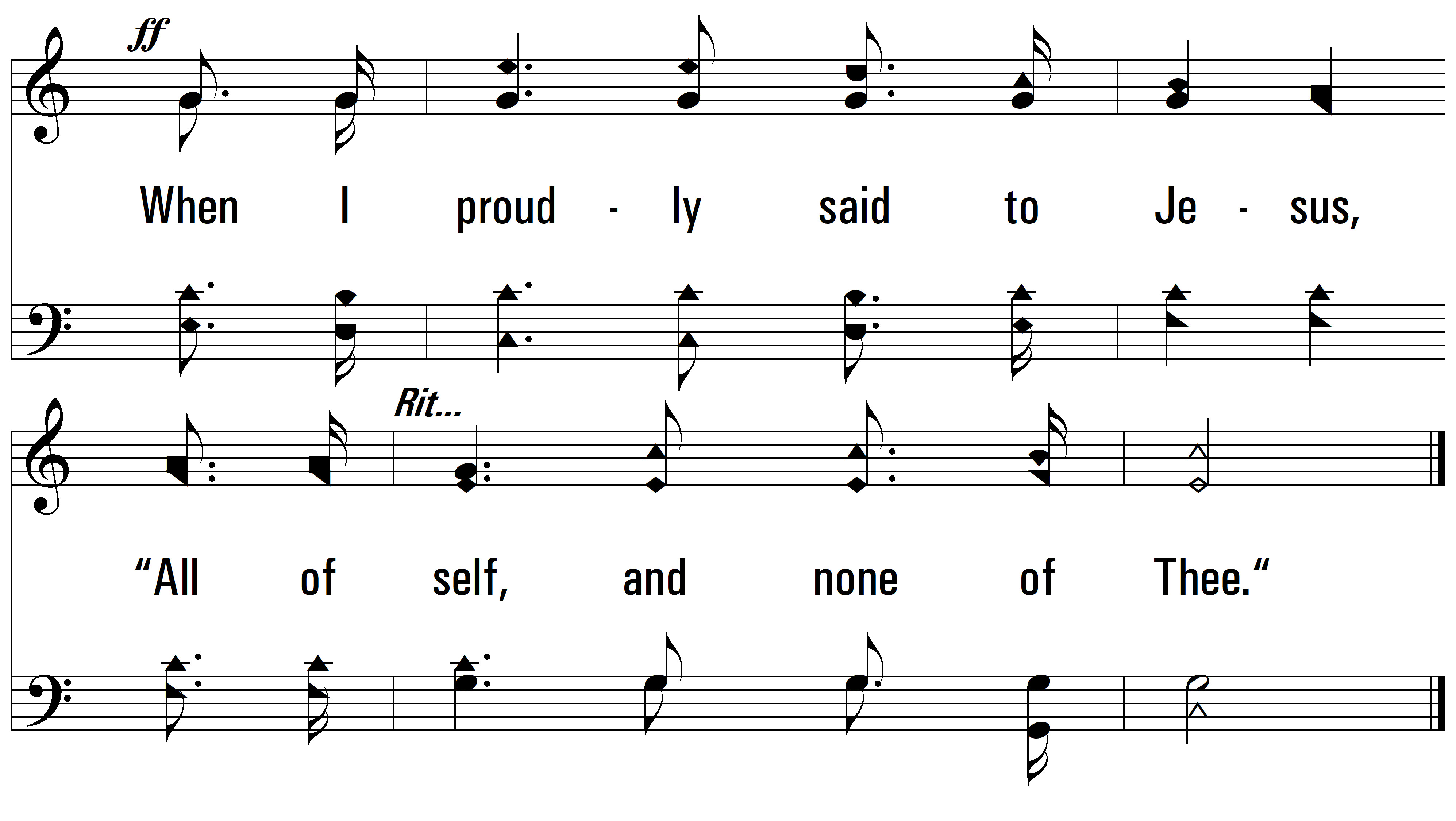 vs. 1
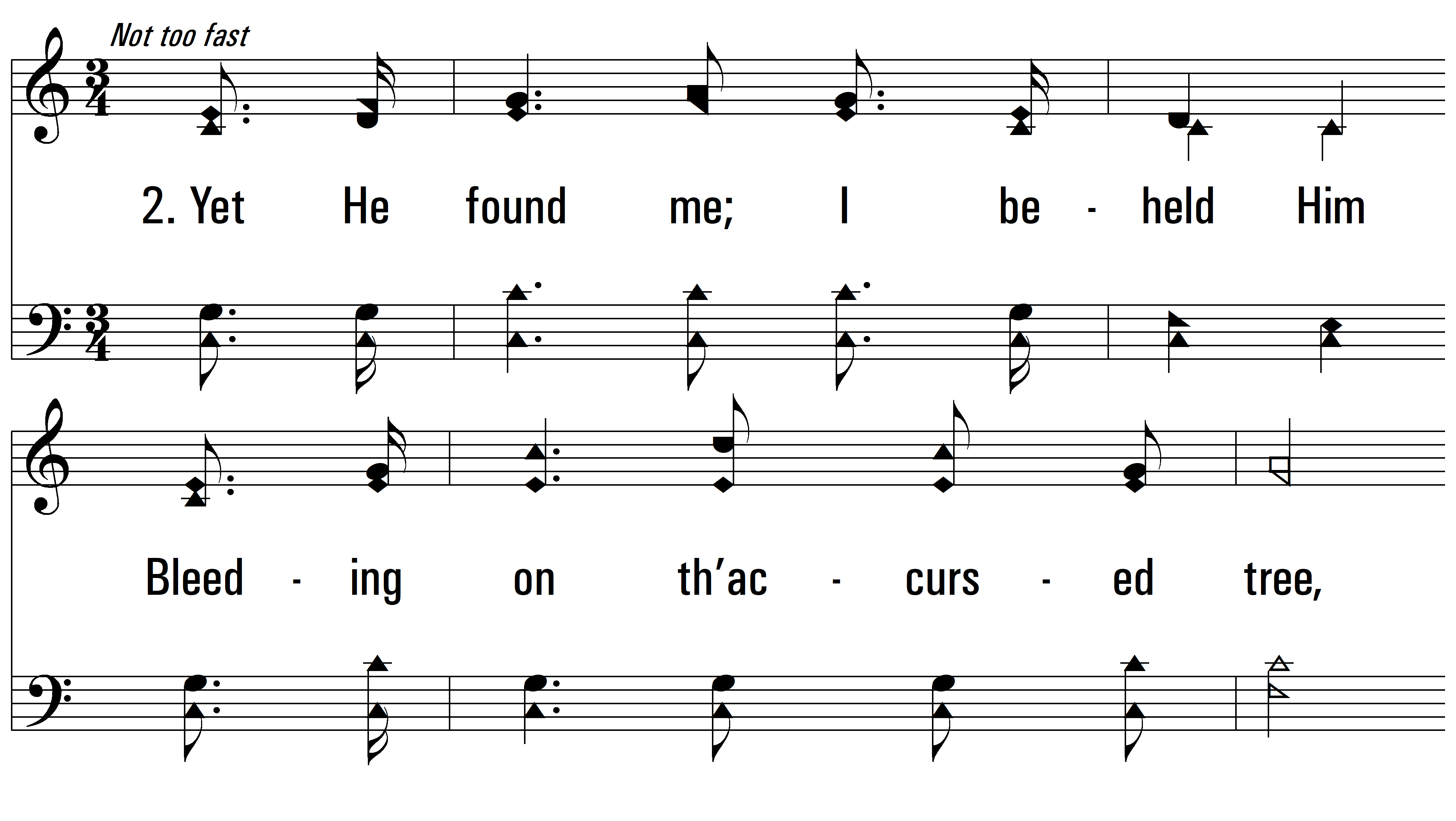 vs. 2 ~ None Of Self And All Of Thee
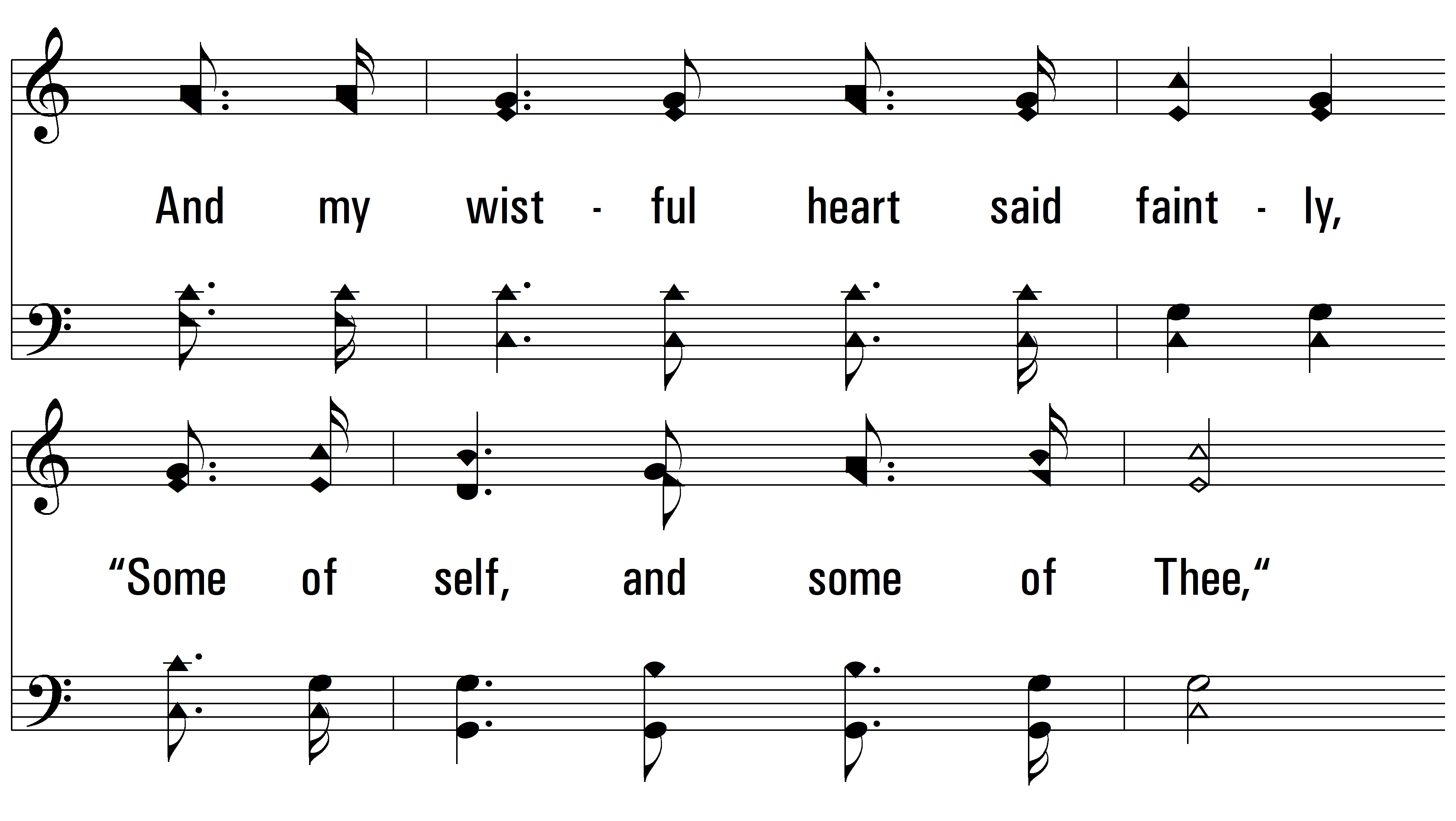 vs. 2
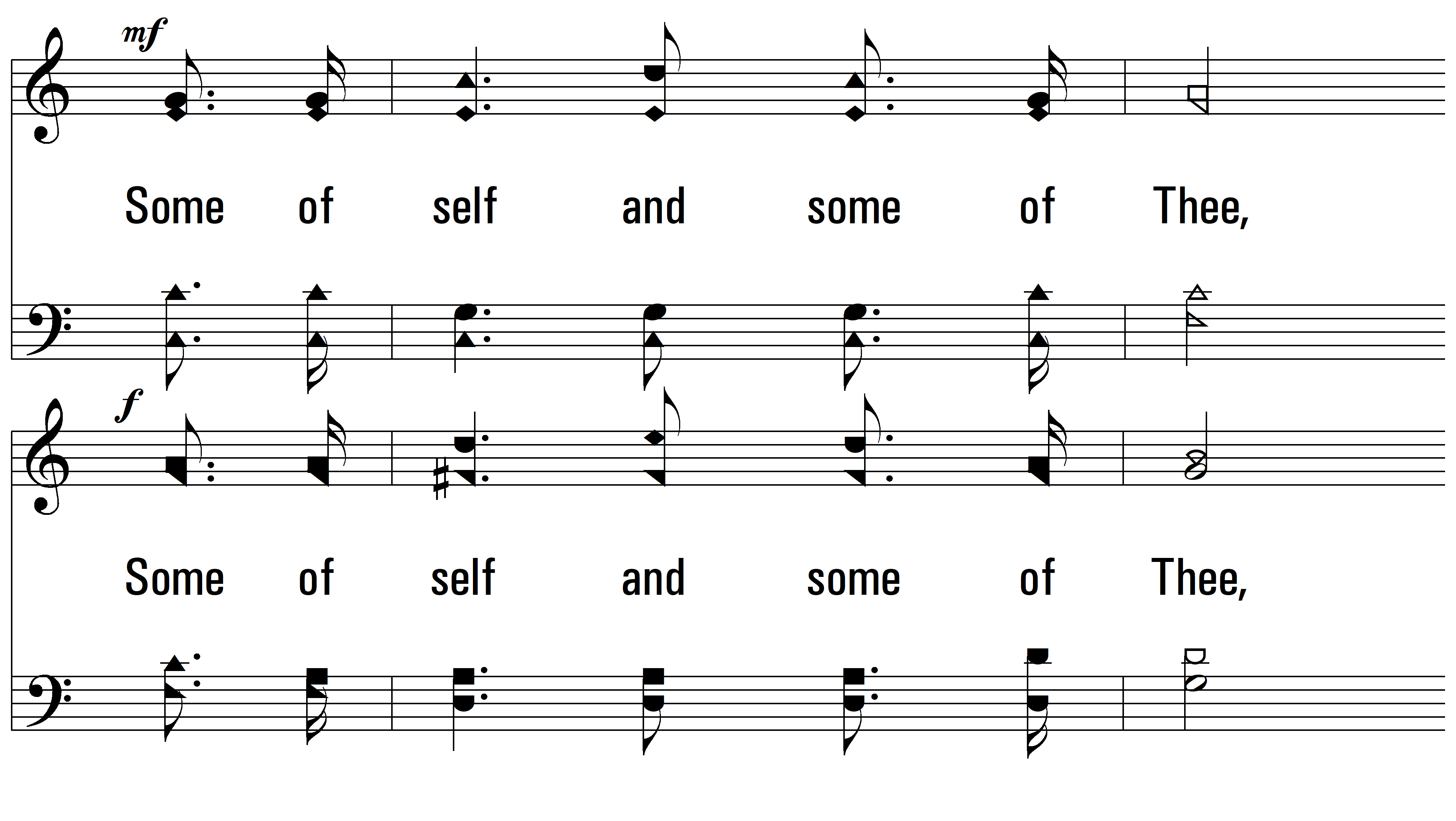 vs. 2
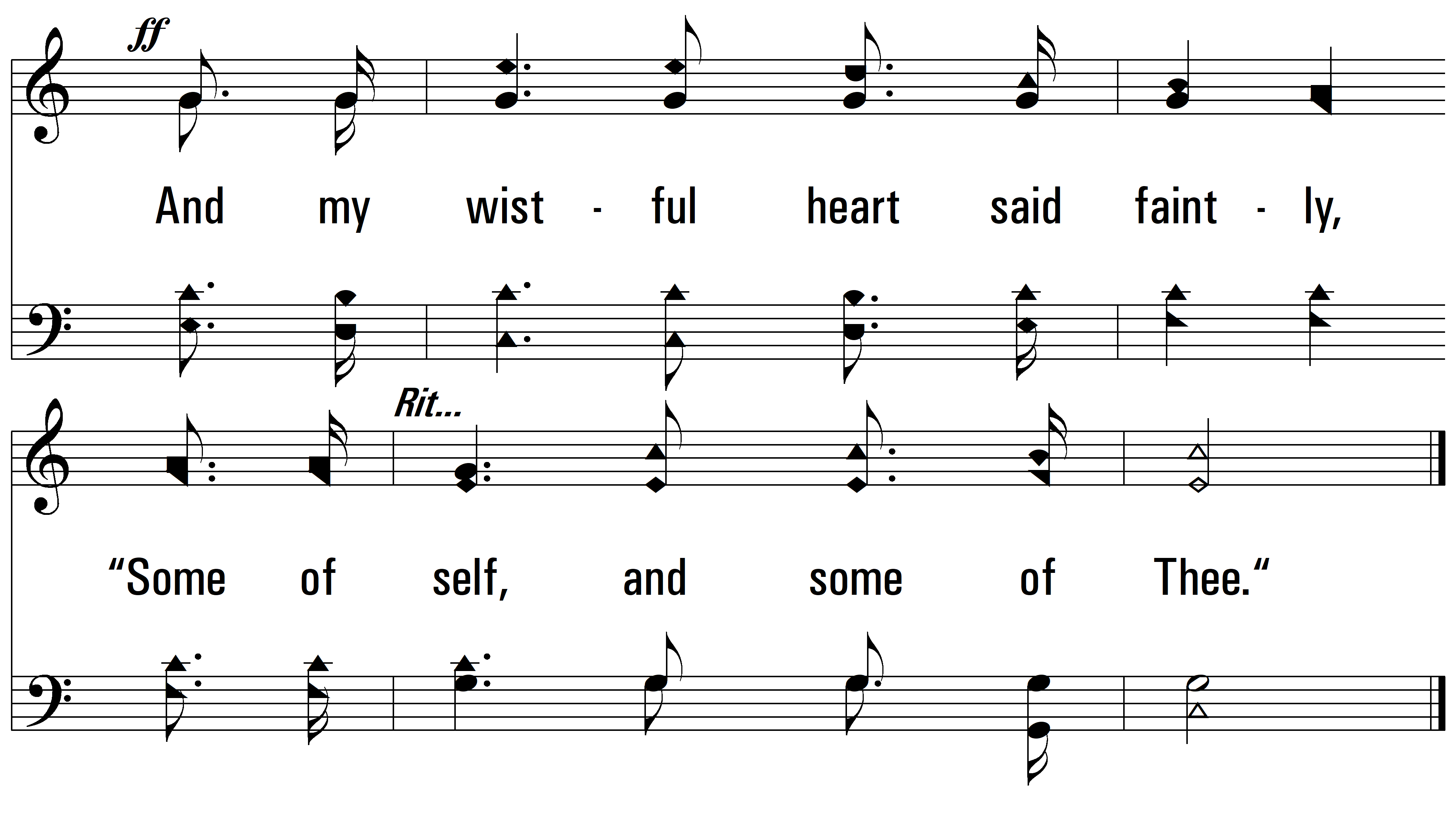 vs. 2
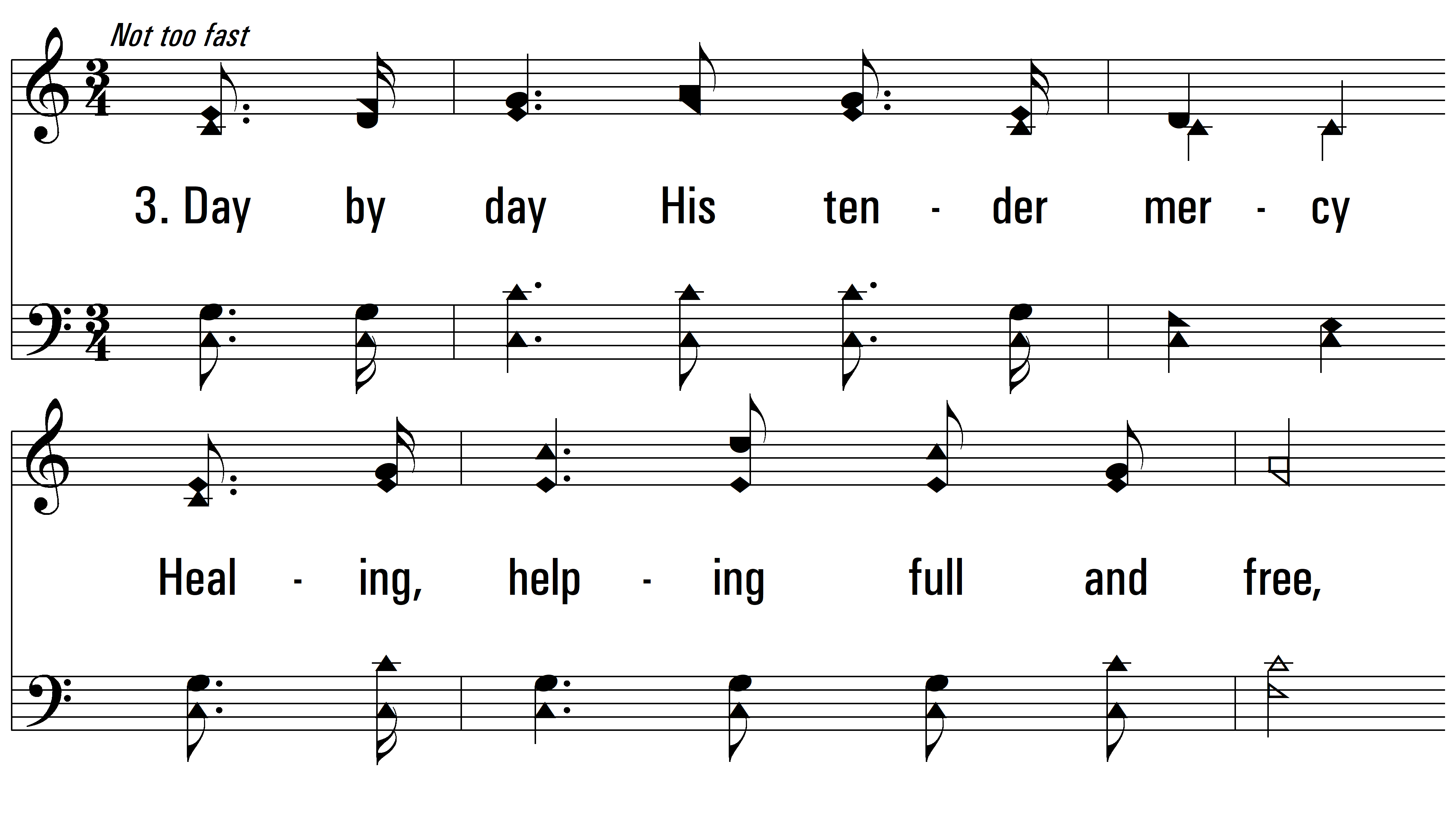 vs. 3 ~ None Of Self And All Of Thee
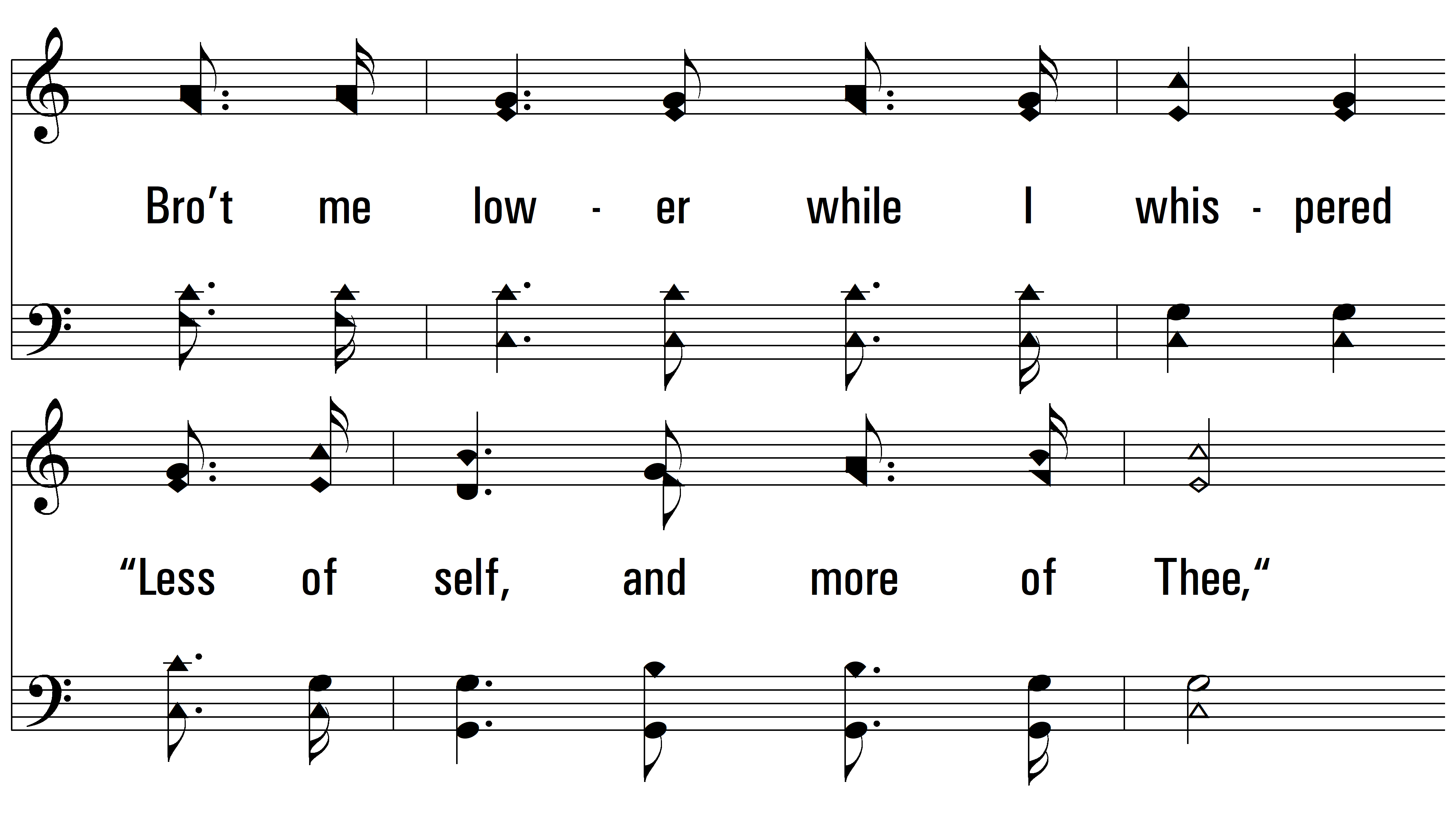 vs. 3
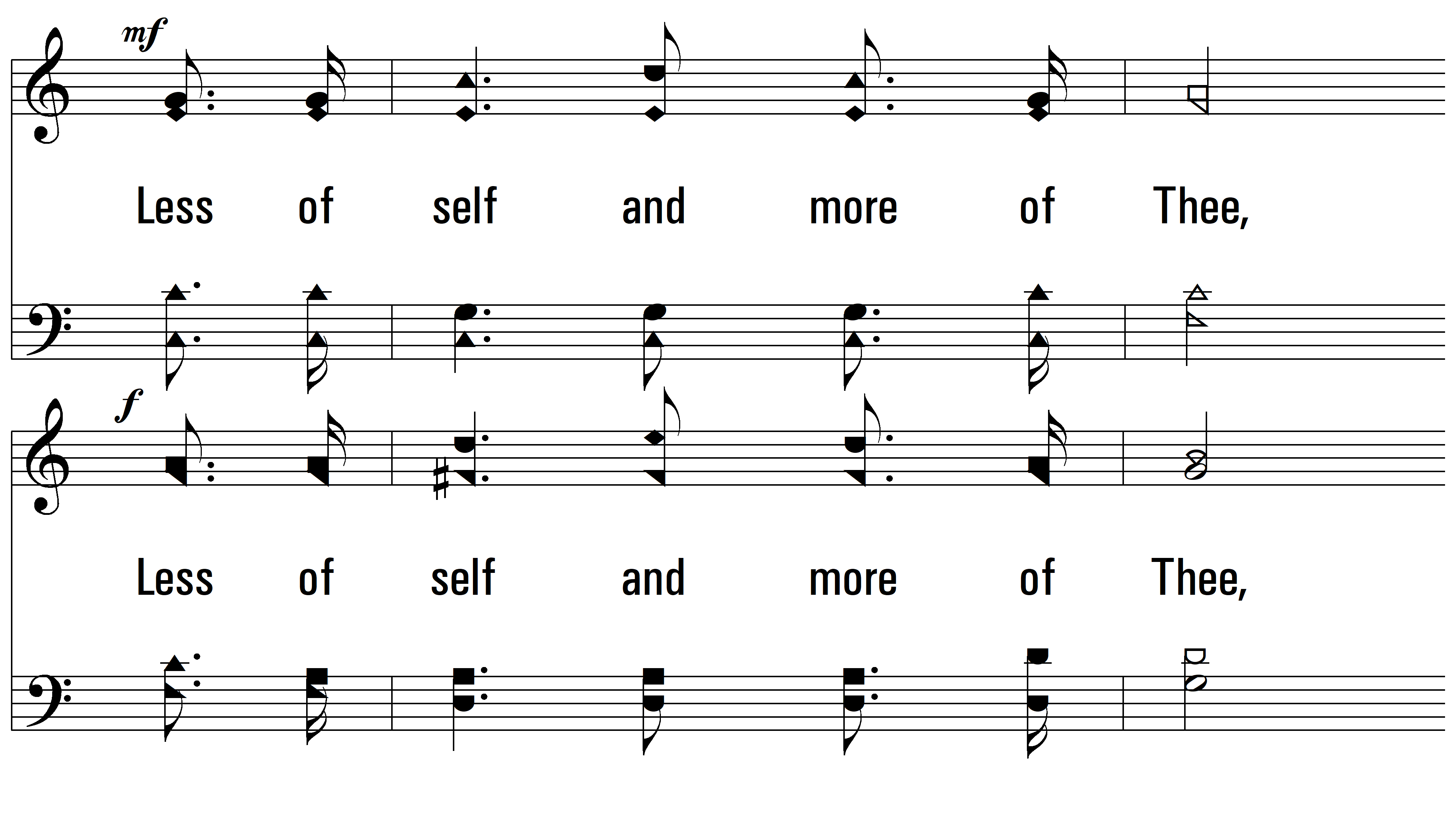 vs. 3
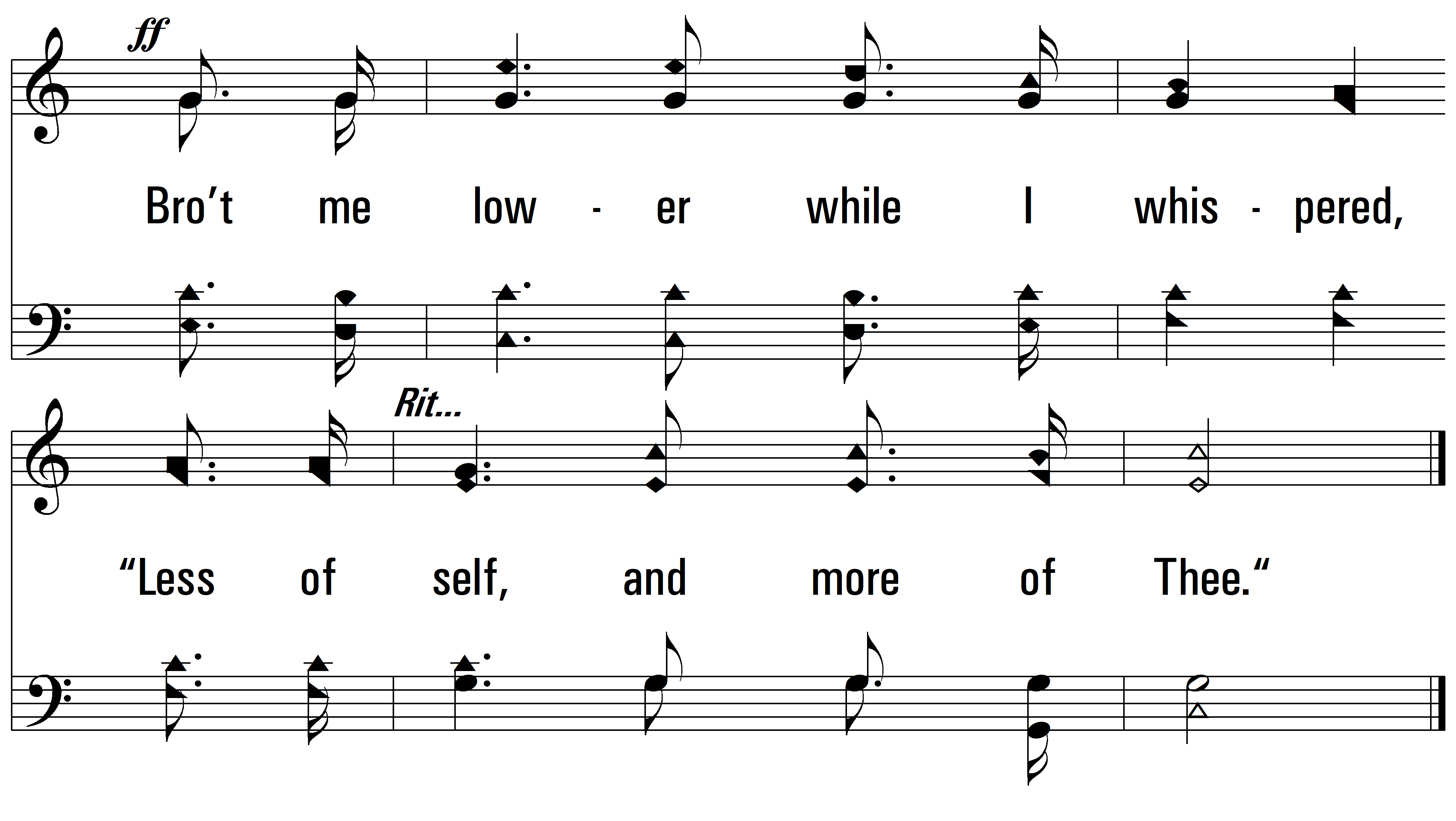 vs. 3
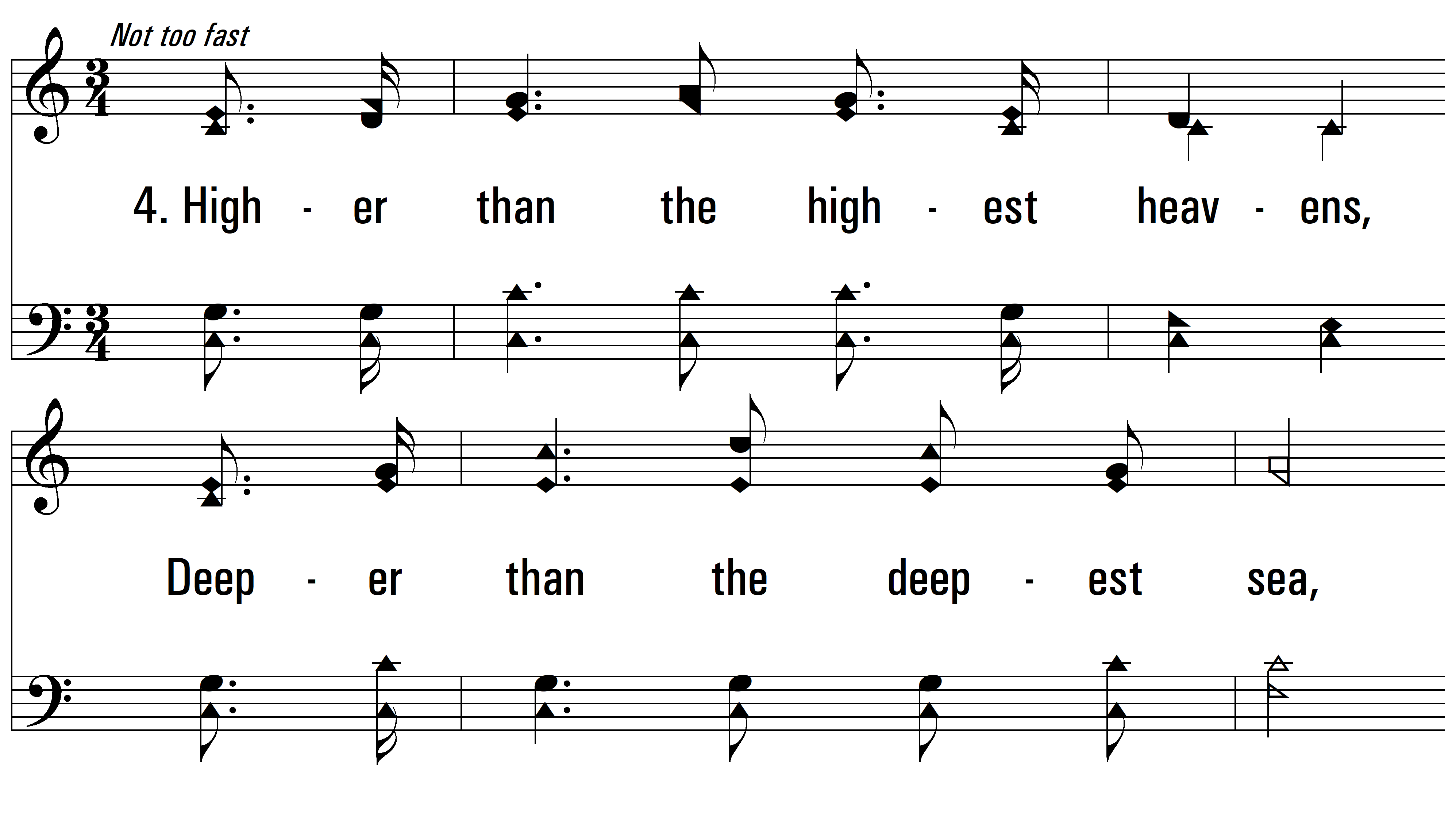 vs. 4 ~ None Of Self And All Of Thee
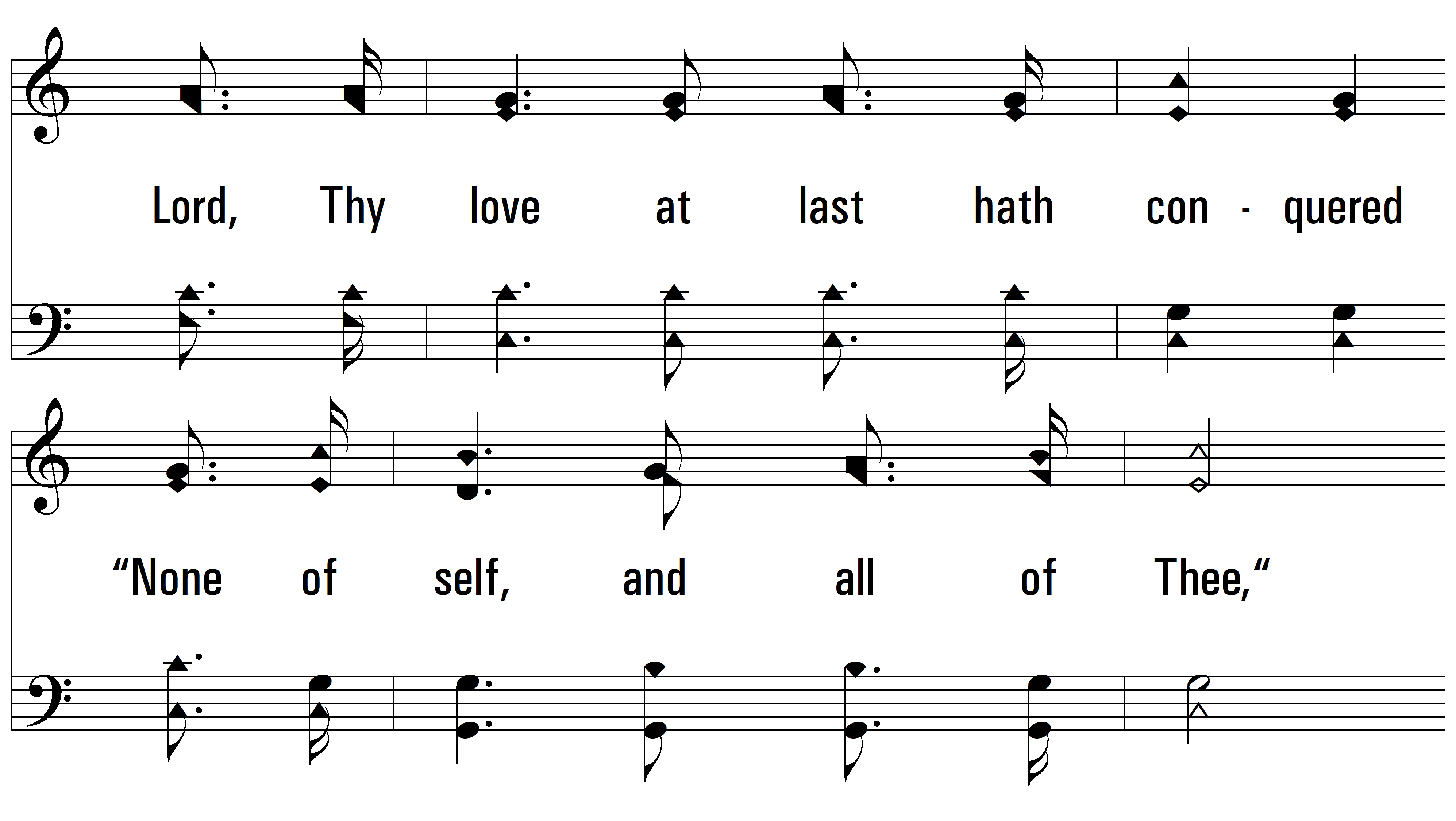 vs. 4
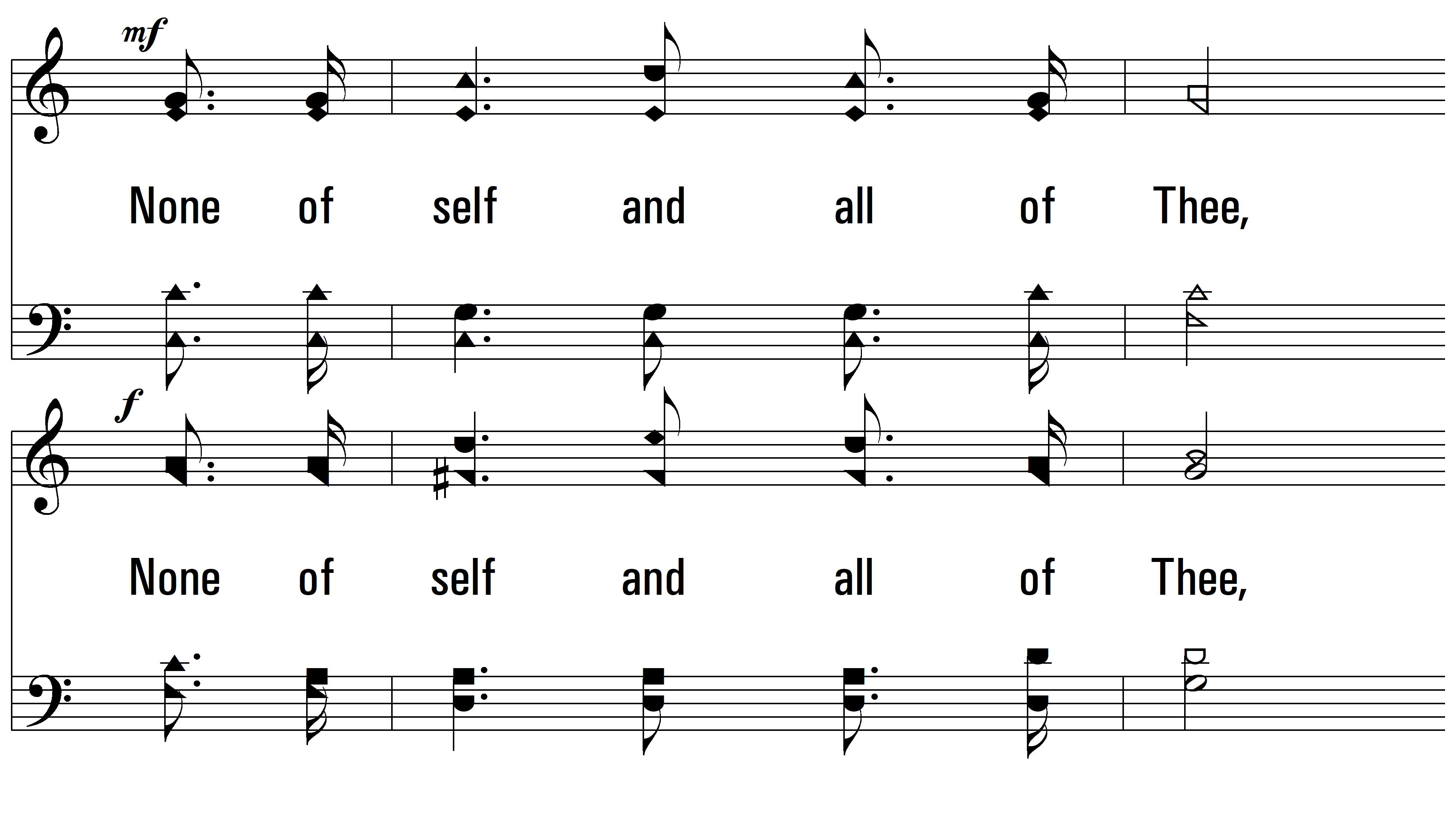 vs. 4
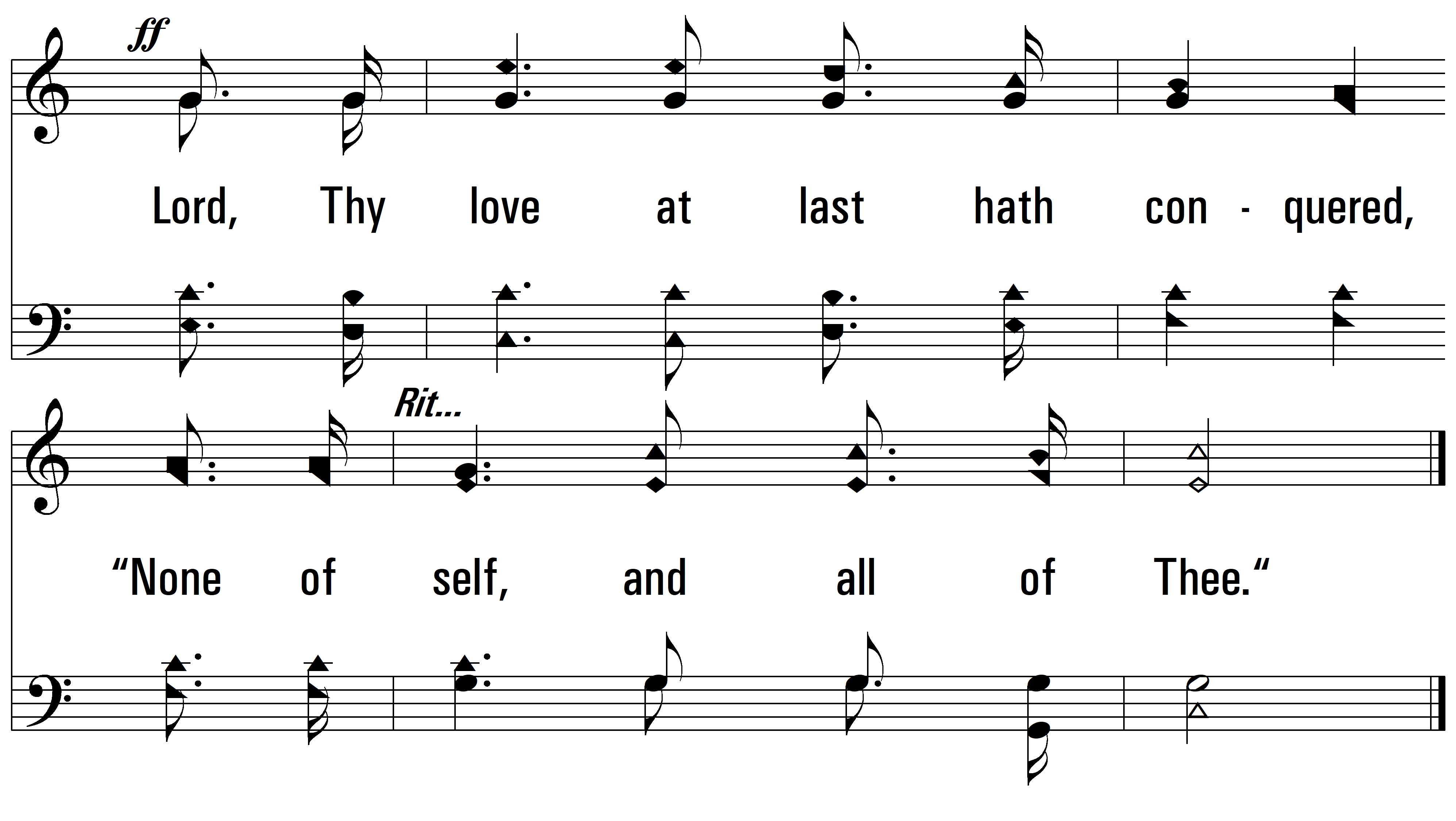 END
PDHymns.com
vs. 4